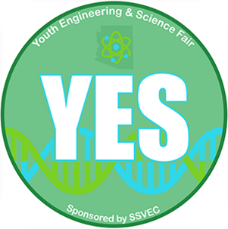 Science Project Worksheet


Name:            							
School: 
Teacher:    
Grade:

Category: (select one)
• Energy & Engineering 
• Technology  
• Physical Science  
• Earth & Space Science  
• Biological Science
Table of Contents
A: Project Title: 
B: Project Ideas:  
C: Purpose: 
D: Research:  
E: Question: 
F: Hypothesis:  
G: Procedures:
H: Project Materials: 
I: Safety Measures and Equipment: 
J: Experiment Set Up (pictures or explanation): 
K: Experiment: 
L: Results: 
M: Conclusion:
A: Project Title
B: Project Ideas
C: Purpose
D: Research
E: Question
F: Hypothesis
G: Procedures
H: Project Materials
I: Safety Measures and Equipment
J: Experiment Set Up (pictures or explanation)
K: Experiment
L: Results
M: Conclusion
N: Abstract
O: Journal